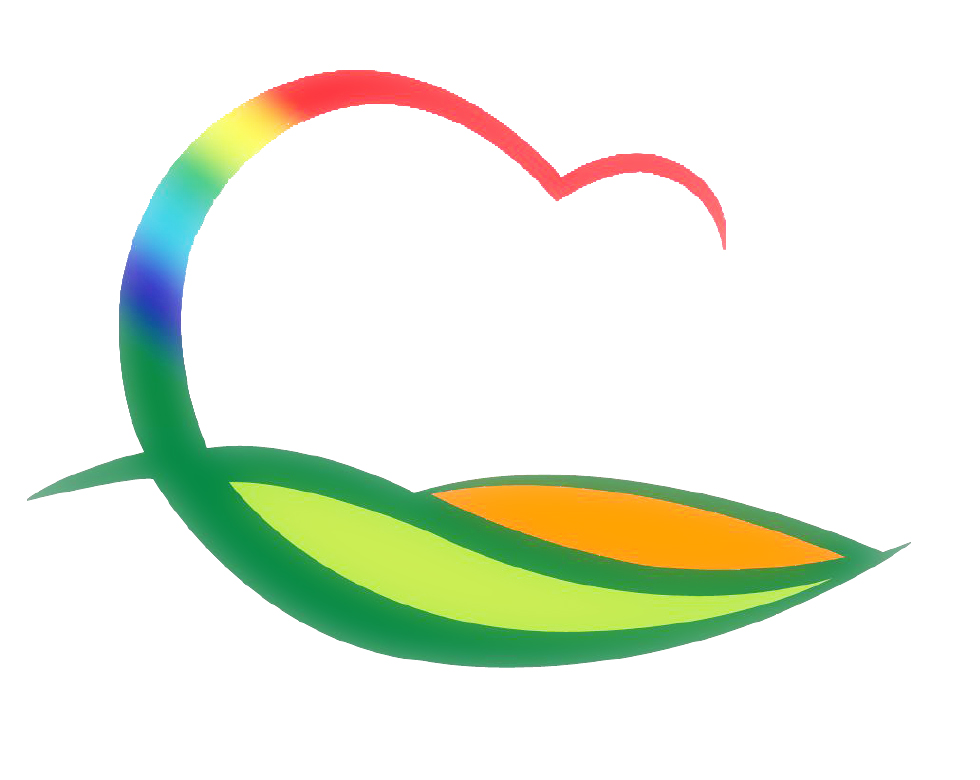 안 전 관 리 과
5-1. 재난 재해예방 홍보전광판 설치사업 집행
3. 3.(수) ~ / 터파기 등 기초공사 실시 / 600백만원 
  5-2. 민·관 합동 어린이 놀이시설 표본점검
3. 2.(화) ~ 16.(화) / 어린이 놀이시설 13개소 / 안전관리자문단 
  5-3. 공암 소하천 정비사업 추진
학산면 아암리 일원 / 호안정비 L=96m / 250백만원
편입토지 및 지장물 감정평가
  5-4. 지방하천 재해복구사업 집행 
상촌면 궁촌천 외 2개천 / 하상 및 호안정비 L=0.9km / 834백만원 
  5-5. 21년 농촌마을안전용 CCTV 설치대상지 현장 실사
3. 3.(수) ~ 4.(목) / 영동읍 심원리 외 29개소